PARTITION and More
Gandhi, INC, Muslim League, British and the Indian people
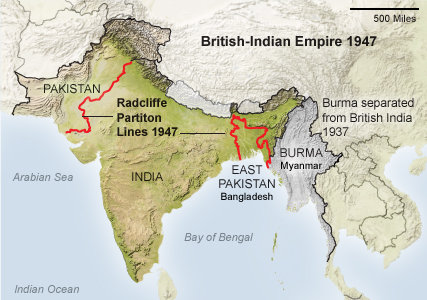 MAIN POINTS
Gandhi Marginalization
High Politics
Why British Divide and Quit
What Partition was NOT
Gilmartin Thesis
What can we learn from Toba Tek Singh
Gendered view of Partition
Gandhi’s Marginalization: An Opportunity
For many on both left and right wings of INC, 1935 a chance to acquire real political power
For the colonial state an opportunity to deal with folks who spoke their own language of power (divide and rule never work when there is non-cooperation)
Paradigm of politics changes:  More and more about who will get what, how, and when
Shift from Gandhian politics to HIGH politics of negotiations that ultimately produces the partition of the subcontinent
High Politics and Gandhi
Withdrawal from INC and from political negotiations after 1934
Did not support Nehru and left over 1935 Act, allowing the right wing majority to vote to participate in electoral politics
No way of judging Gandhi’s INTENTIONS in doing this; possibly to prevent a split in the INC? 
No interest in power or power sharing negotiations but ENABLE the agenda of those who were interested
Allow for discourse of politics to be dominated by concerns of “high politics”
His role after 1937 is either primarily symbolic or that of a firefighter who tries to douse flames going from one conflagration to another in 1946-47
HIGH POLITICS:  All About POWER (sharing it or not)
1935 Act
1937 Elections, and results
Muslim League’s decimation and strategies
Lahore Declaration (“two nations” but no mention of Pakistan”)
“sole spokesman”
Local alliances in Punjab and Bengal
INC arrogance
No local alliances, UP informal agreement
Muslim Mass contact campaign 
All about power, who will get what, and how
HIGH POLITICS:  Negotiations
Centralism vs Federalism was a key difference between INC and ML, much more an issue in breakdown of negotiations than religious identity
SIMLA CONFRENCE  1945
1945-46 Elections
Cabinet Mission
Direct Action Day
Spreading Violence
Mountbatten Plan
Date advanced
Why do the British Leave
POPULAR PRESSURE 
1942 Quit India uprising
1946 RIN Revolt
INA trials
ECONOMIC FACTORS
No longer a global economic power after WWII  Shift to USA
International Pressure 
Corporate Pressure
POLITICAL FACTORS
Transfer of Power, not a REVOLUTION
MOUNTBATTEN PLAN
Date advanced
Announced June 3, 1947
To be executed August 14/15 1947 (less than eleven weeks)
Radcliffe
Resources to protect Europeans
Divide and Quit
Two concentrations of Muslim populations in East and West
What Partition was NOT (A Religious Divide)
Not only a product of Religious PLURALITY
Hindus and Muslims together since ca. 700 CE  (over a thousand years)
COMMUNITY is a PROJECT not a reality.  Holds true for the nation too. But especially RELIGIOUS Communities. 
Divided by CASTE, CLASS, GENDER,REGION, and LANGUAGE among others.
THINK before you use categories like “The Muslims” or “The Hindus”  Who are you referring to?  
In the way “religion” is deployed in 1947, it is a product of 
Colonialism, and
Elite (or “middle class”) Indian political aims
Gilmartin Arguments
Thesis: There cannot be ONE story of partition, there are many stories.  The “tension between multiple constructions of identity and the search for moral community itself defined the partition event” (1070)
LOCALITY is central to his arguments. LOCAL notions of Muslim identity, and contested local notions of a MORAL community, were primary. 
E.g. debates about educating women or keeping them secluded?  Following Sufi saints or following a reformed version of Islam?  Personal devotion or following rules outlined in texts?  All were about nature of LOCAL, MORAL, community
No single MUSLIM community, but rather communities.  That is probably why in 1937 not many Muslims vote for ML.  Changes between 1937 and 1945-46, Jinnah successfully portrays ML as providing a MORAL unity to the Muslim community (bottom of 1079 and 1080) and also by using very adroitly, the LOCAL identities (top of 1080).
Gilmartin, Toba Tek Singh: Locality and Space
Violence too can be understood in terms of importance of LOCALITY.  Though IDEA of Pakistan caught on, there was nothing “in the rhetoric of the Pakistan movement to suggest that attachment to a particular piece of territory was of critical importance to the idea's popular meaning.” (1083) 
TOBA TEK SINGH (TTS), one of the most biting satires on the events of 1947 is a short story by Sadat Hasan Manto, a Muslim.  Locates his story in a mental asylum, and this story suggests that it is the madmen, the common people, who were possibly the most sane of them all.  It was the world outside, including the world of the politicians that had gone quite mad.  Wake up one morning and you are in a diff country.  
Gilmartin refers to TTS as revealing the incomprehension and dislocation of SPACE that Partition initiated. The creation of a specific piece of TERRITORY called Pakistan, meant that “moral meaning of the politics of place was undone” (1086)   New moral meanings had to be created. Violence as “an instrument of moral negotiation” (1086) as cleansing a locality by driving out or destroying or occupying or marking the other, through violence, on women in particular.
Gender and Partition
What does the violence on women tell us about the nature of the disputes that resulted in partition?
Were women considered equal citizens of India and Pakistan? Or were they simply the repositories of honor, the markers of community, who could be abducted, raped, mutilated to mark victory over the other?
India and Pakistan signed the Inter-Dominion Treaty on December 6, 1947 for recovering as many abducted women as possible; women who were with a man of another religion were given no choice but to return the country to which they “belonged”
Women treated as “belongings” (possessions) rather than citizens who had the right to belong where they chose